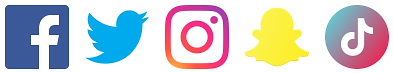 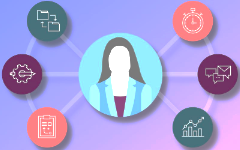 Dæmi um samfélagsmiðla
Samfélagsmiðlar gera notendum kleift að hafa samskipti við aðra á netinu og búa til og deila sín á milli rafrænu efni.
Við notkun þeirra er gott að hafa í huga þá söfnun persónuupplýsinga sem getur farið fram á slíkum miðlum
Dæmi um samfélagsmiðla:
Facebook
Twitter
Instagram
Snapchat
TikTok
Facebook
Facebook er netsamfélag sem var stofnað 4. febrúar árið 2004 af Mark Zuckerberg.
Zuckerberg er þekktastur fyrir að hafa verið einn af stofnendum samfélagsmiðilsins Facebook þegar hann var námsmaður við Harvard-háskólann.
Facebook var upprunalega hugsað fyrir háskólanemendur, en með tímanum stækkaði miðillinn og var gerður aðgengilegur öllum sem voru með netaðgang.
Myndskeið – Zoom
Dæmi um samfélagsmiðla sem hannaðir eru fyrir að deila myndskeiðum:
YouTube
Vimeo
Video Dailymotion
Twitch
Dæmi um samfélagsmiðla sem eru sérstaklega hannaðir fyrir spjall:
Messenger
WhatsApp
Google Chat
Google Meeting
Zoom